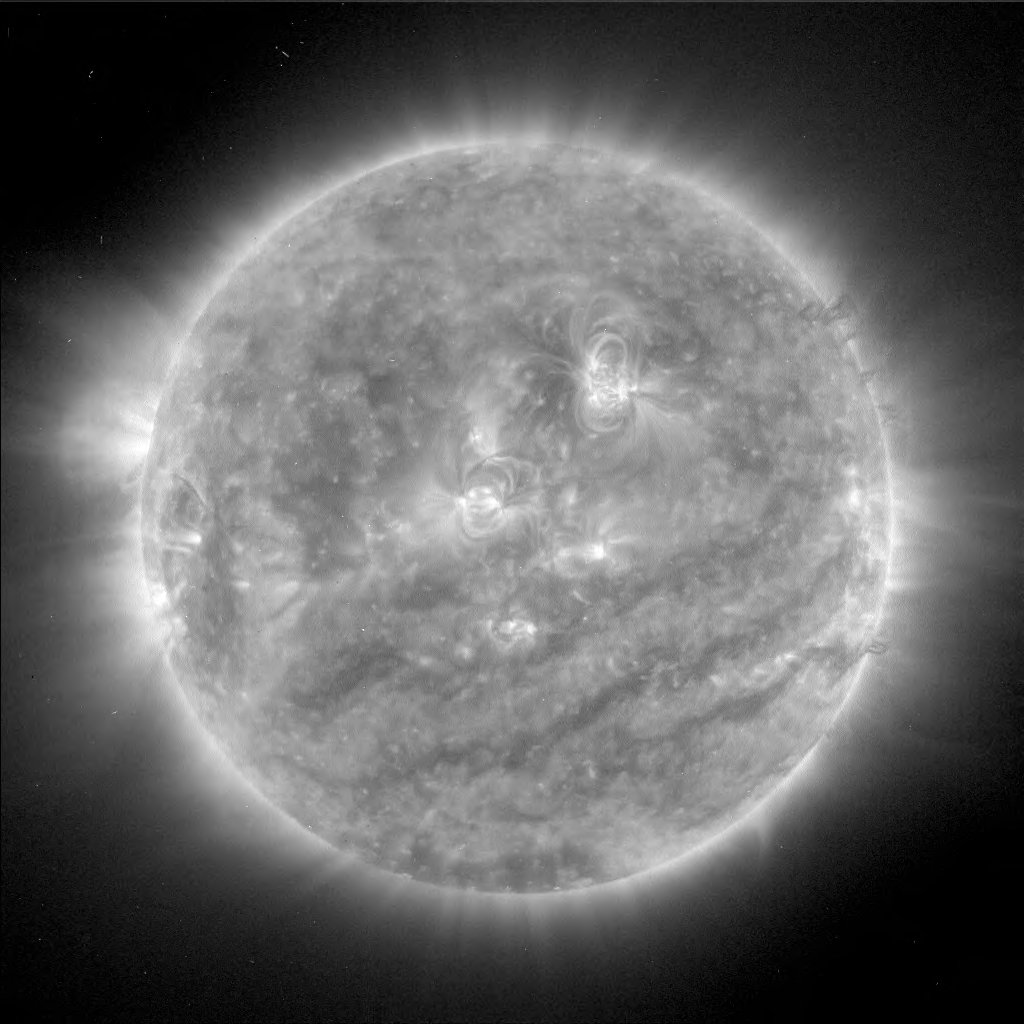 Synthesising Solar Flare Spectra
Callum Fairbairn
Advisor: Professor Dana Longcope
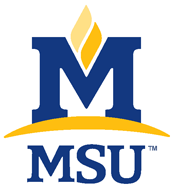 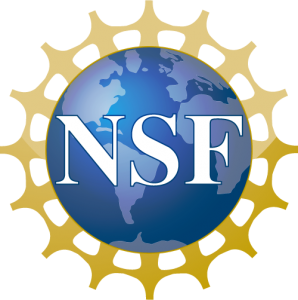 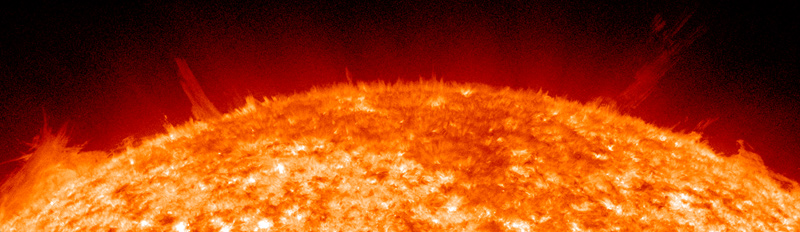 Callum Fairbairn |Spectral Synthesis
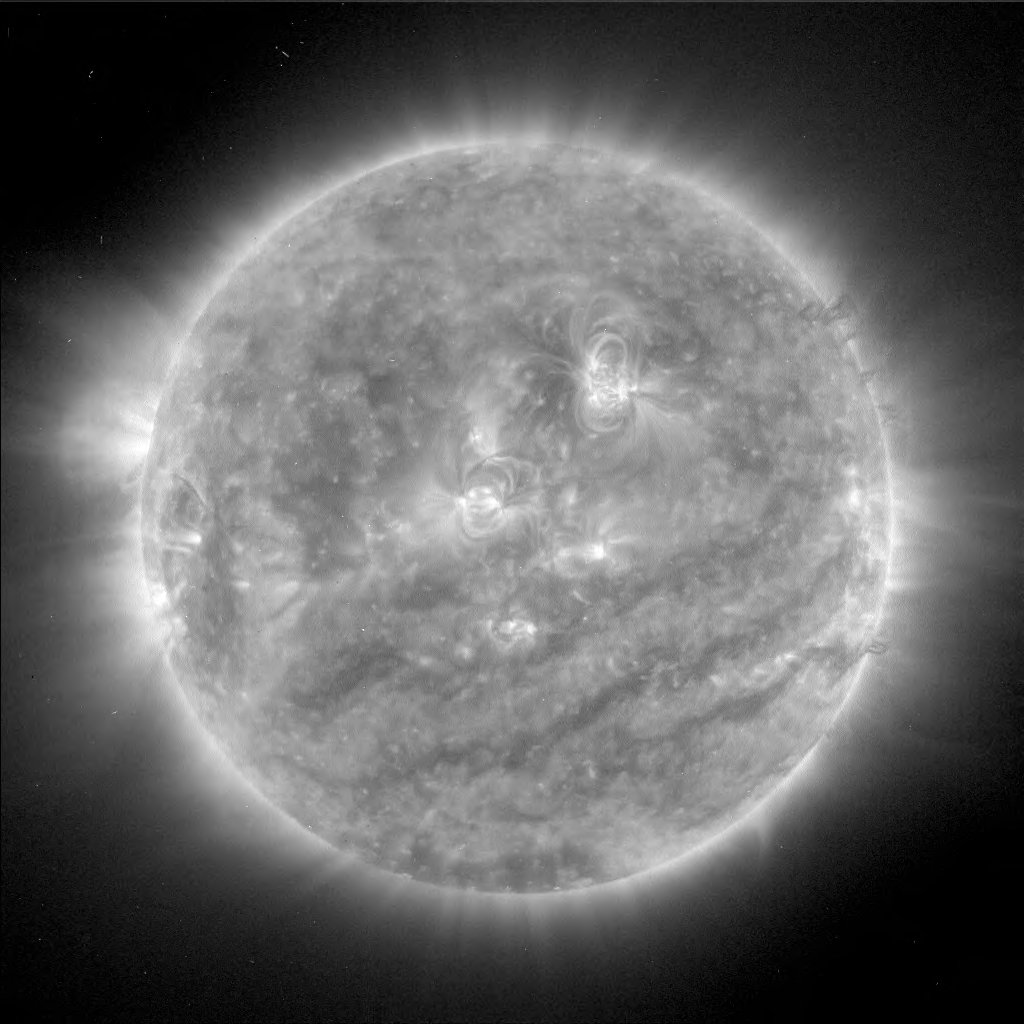 Compact X-Class Flare
Feb 26th 2004
Can models reproduce RHESSI observed spectra?


Aim: 

Vary parameters – find spectral fit!
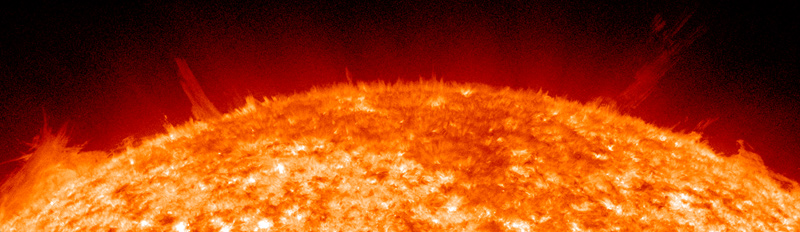 Callum Fairbairn |Spectral Synthesis
Background
Parameter  Variation
Multi Convolution
Results and Theory
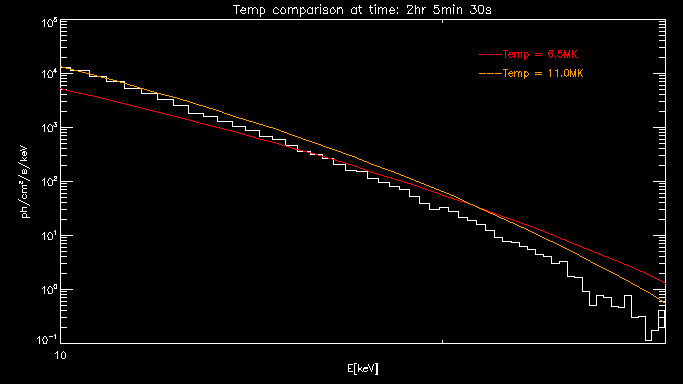 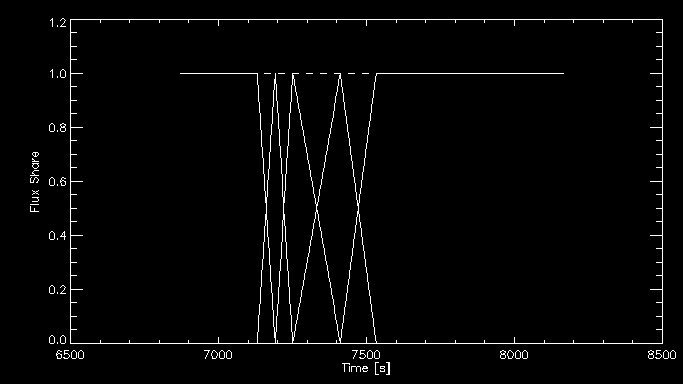 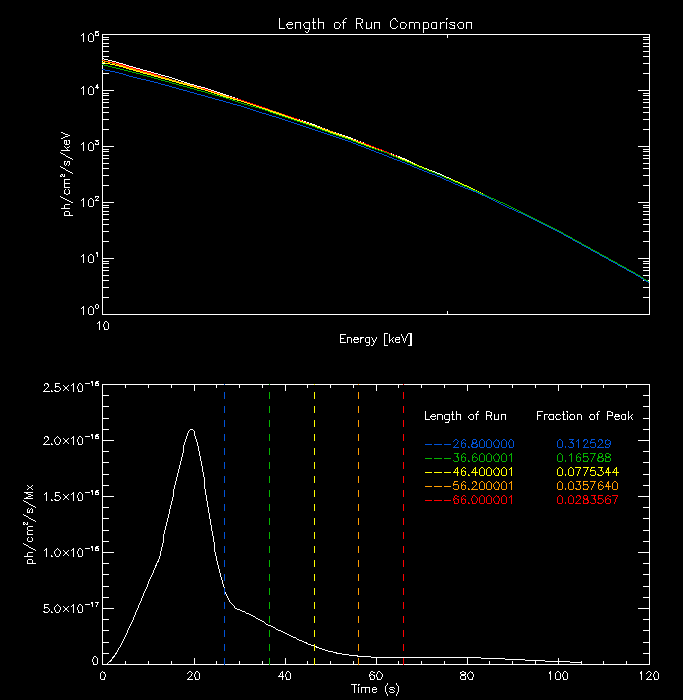 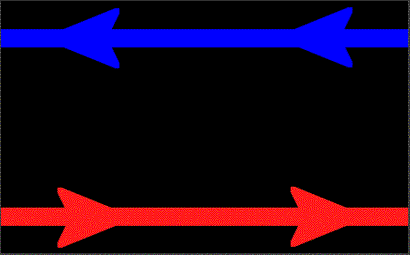 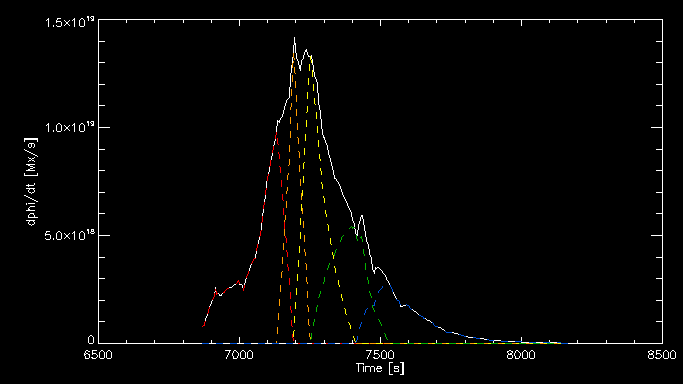 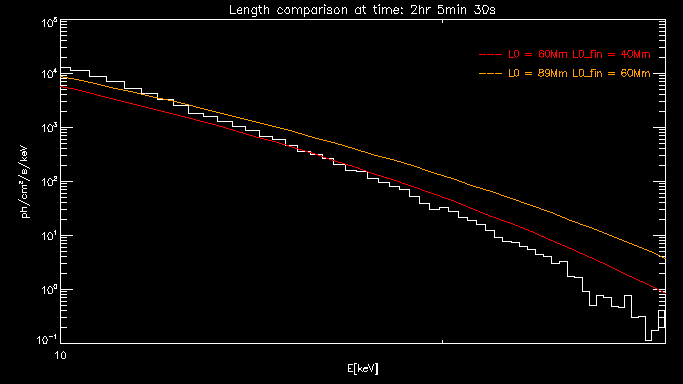 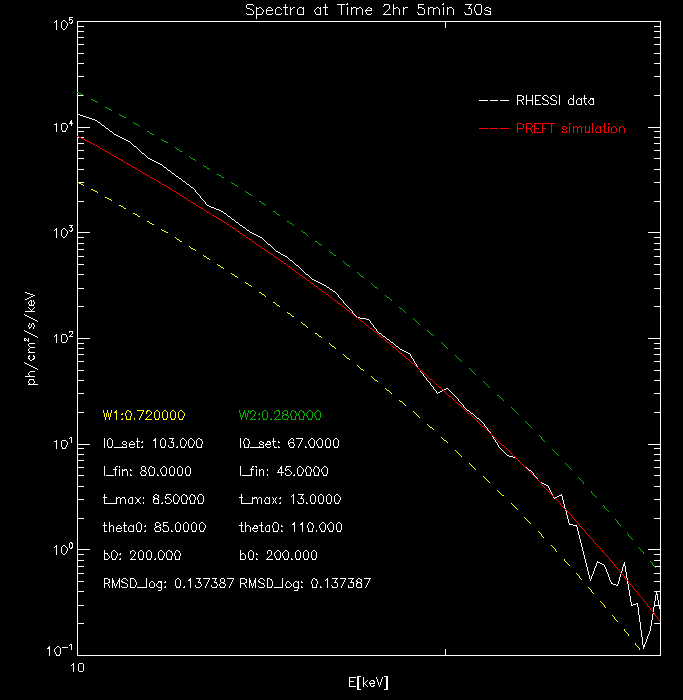 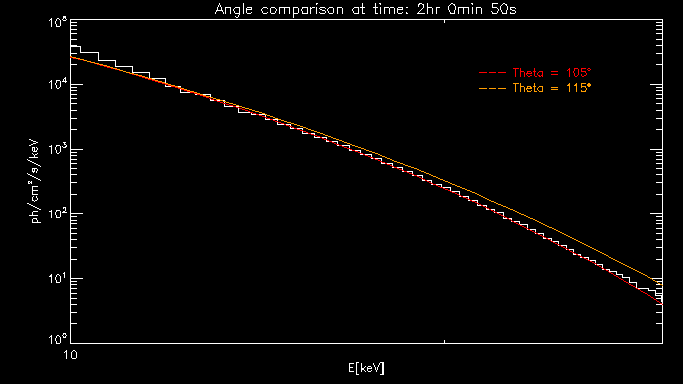 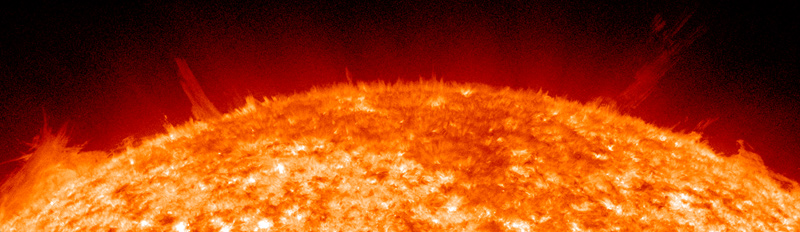 Callum Fairbairn |Spectral Synthesis
Magnetic Reconnection
Figure 1:	Geometry of Magnetic Reconnection
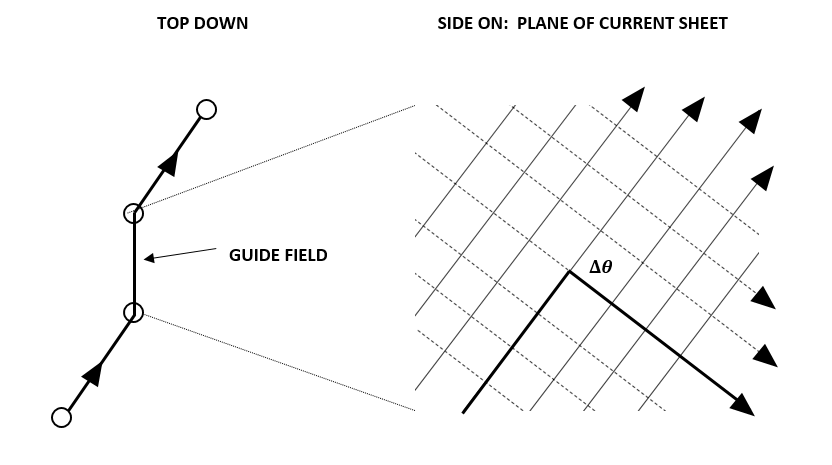 z
x
y
x
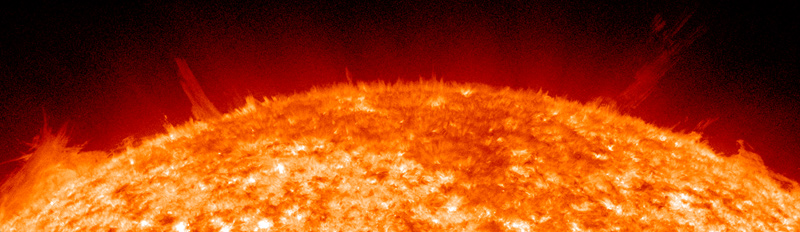 Callum Fairbairn |Spectral Synthesis
Post Reconnection Evolution of a Flux Tube
Energy Equation:
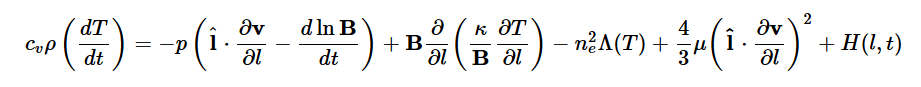 Momentum Equation:
Optically thin radiation
Viscous heating
Thermal Conduction
Adiabatic 
Work
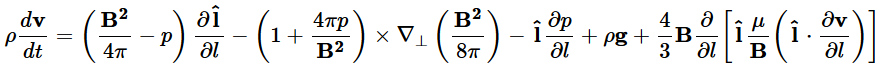 Need to input initial conditions...
Plasma pressure
Viscous forces
Surrounding magnetic pressure
Gravity
Tension
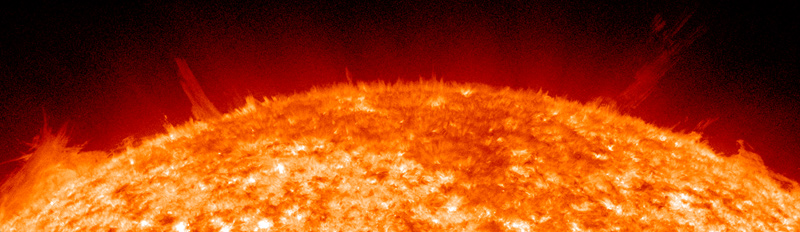 Callum Fairbairn |Spectral Synthesis
Initialisation
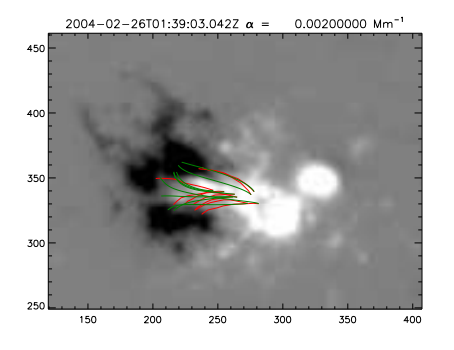 Figure 2: MDI observations with LFFF Fits overlaid (Longcope et al 2016)
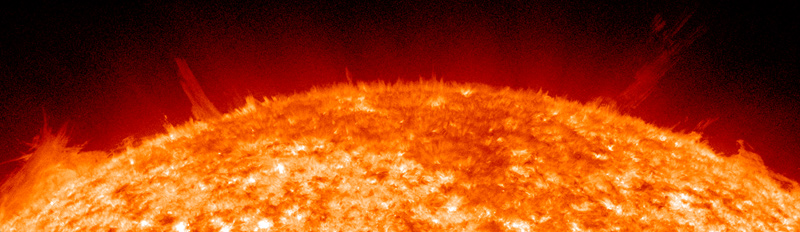 Callum Fairbairn |Spectral Synthesis
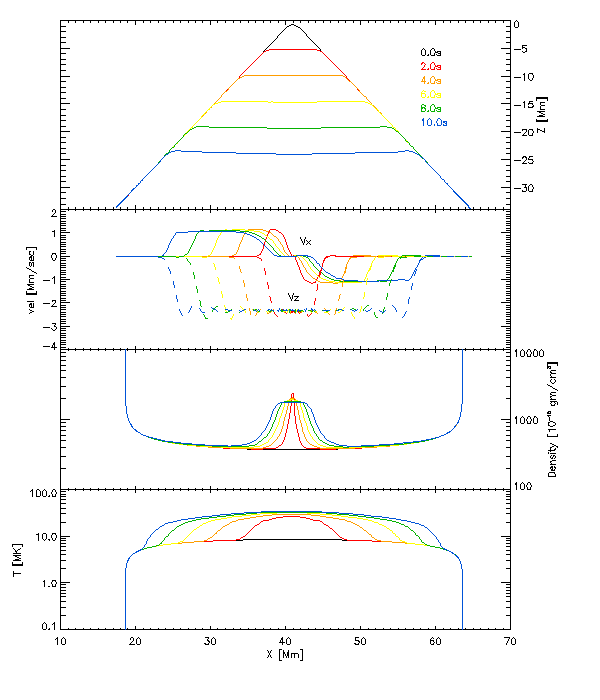 TFT Evolution
Figure 3:	Flux Tube Evolution
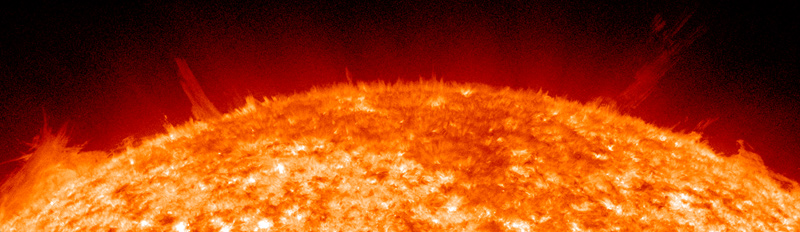 Callum Fairbairn |Spectral Synthesis
Spectral Synthesis
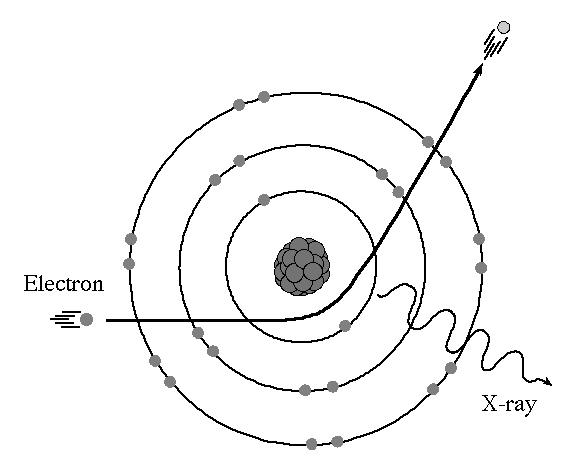 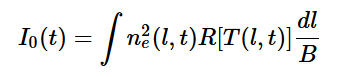 Figure 4: Dipole Acceleration
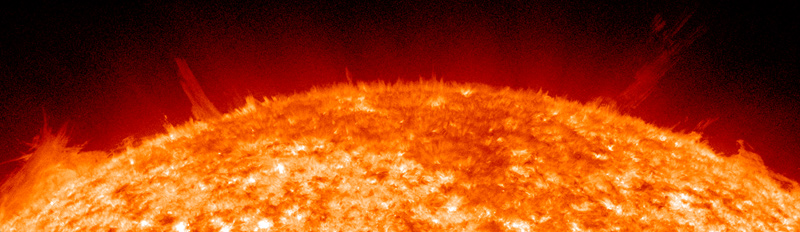 Callum Fairbairn |Spectral Synthesis
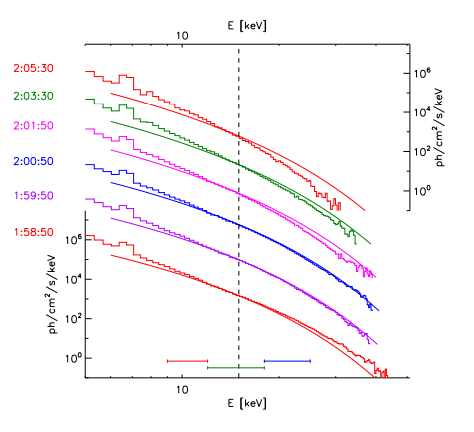 Spectral Synthesis
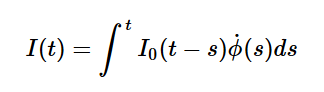 Figure 5: Spectral comparison (Longcope et al 2016)
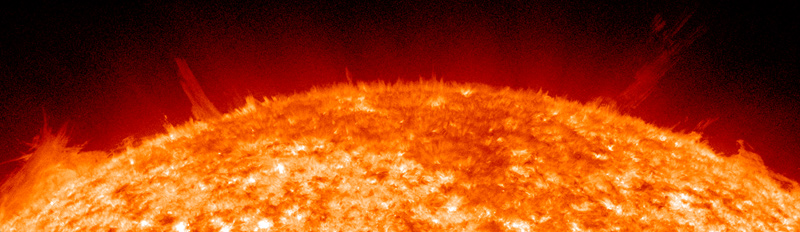 Callum Fairbairn |Spectral Synthesis
Parameter Variation
Apex Temperature:
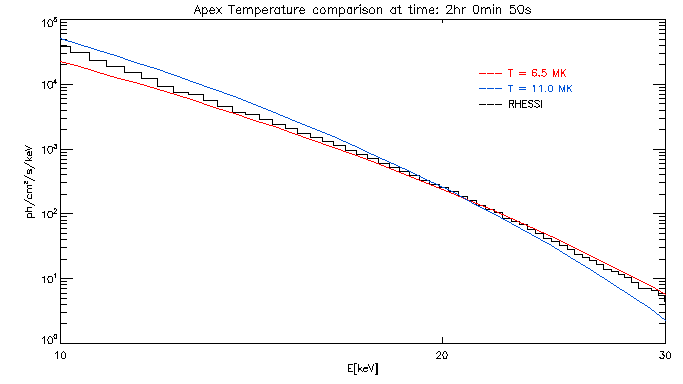 Figure 6: Temperature Variation at 02:00:50
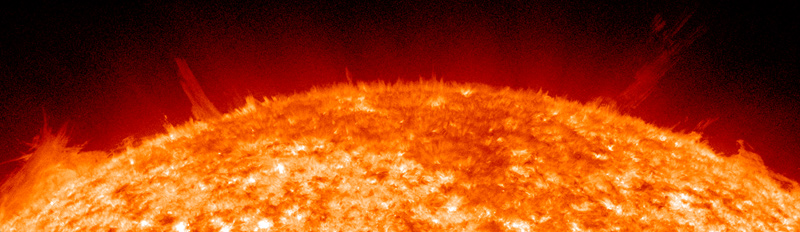 Callum Fairbairn |Spectral Synthesis
Parameter Variation
Retraction Length:
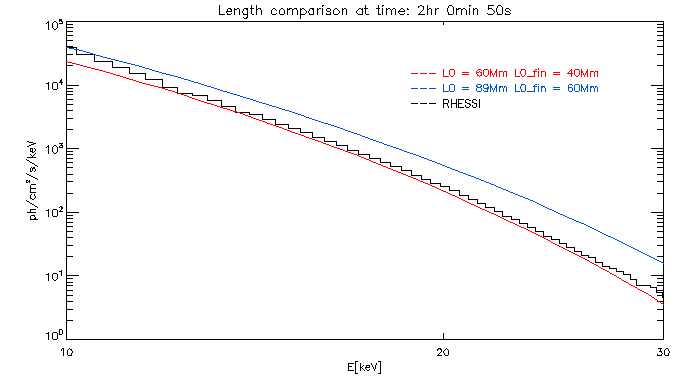 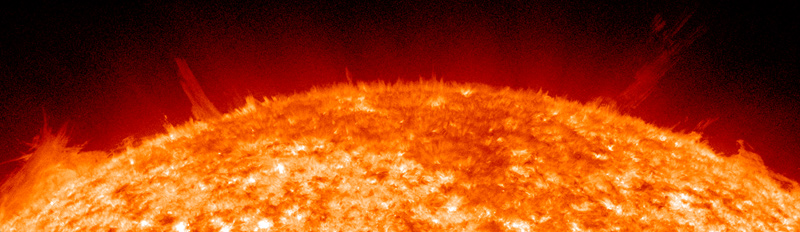 Callum Fairbairn |Spectral Synthesis
Parameter Variation
Angle:
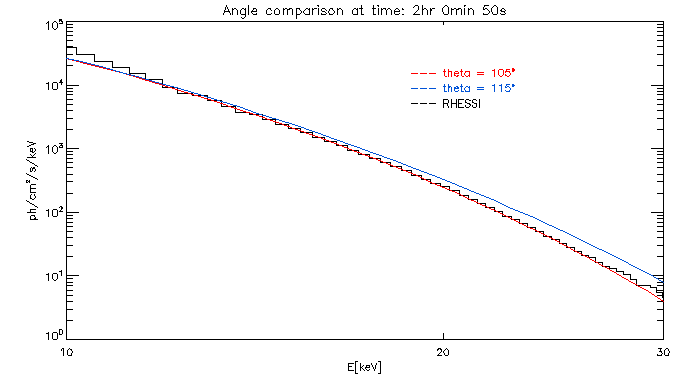 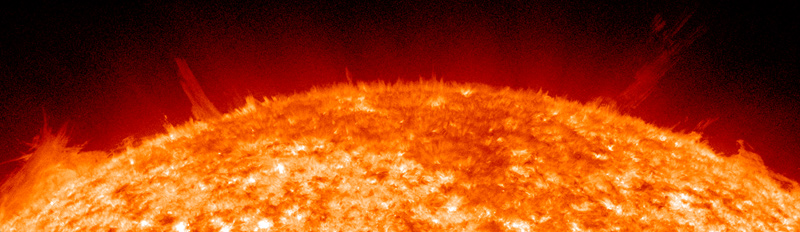 Callum Fairbairn |Spectral Synthesis
Parameter Fits
Parameter Fits at Different Times
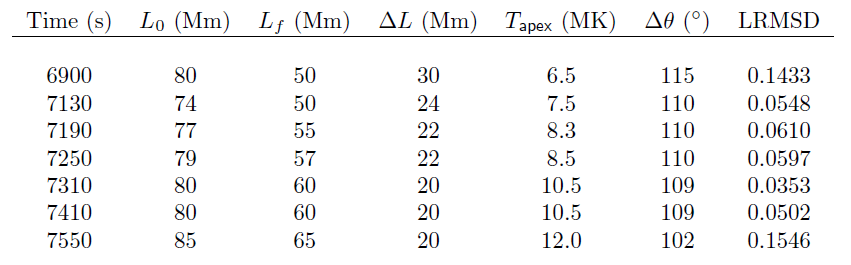 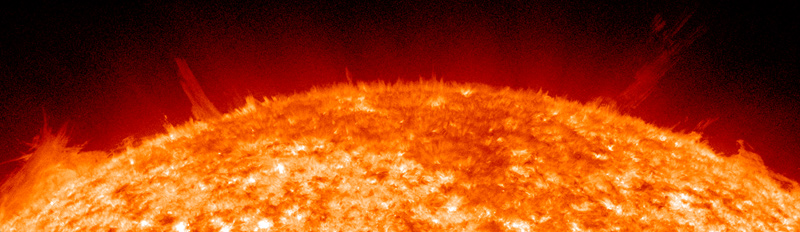 Callum Fairbairn |Spectral Synthesis
Multi Convolution Method
Trigger different loop retractions at different times.

Temporally staggered convolution.

Distribute flux transfer across different tubes.
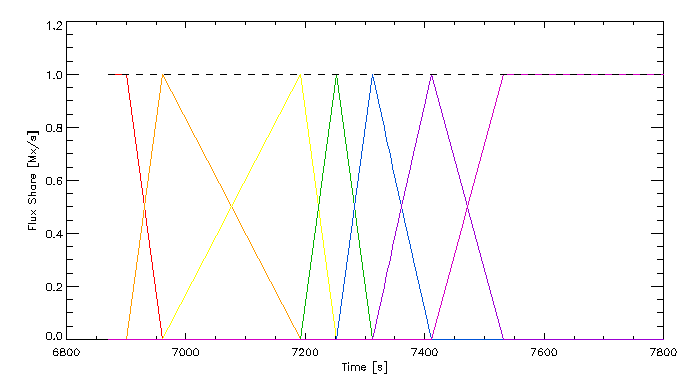 Figure 8: Flux Share
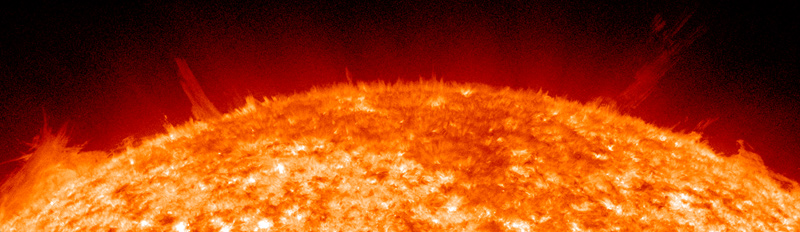 Callum Fairbairn |Spectral Synthesis
Multi Convolution Method
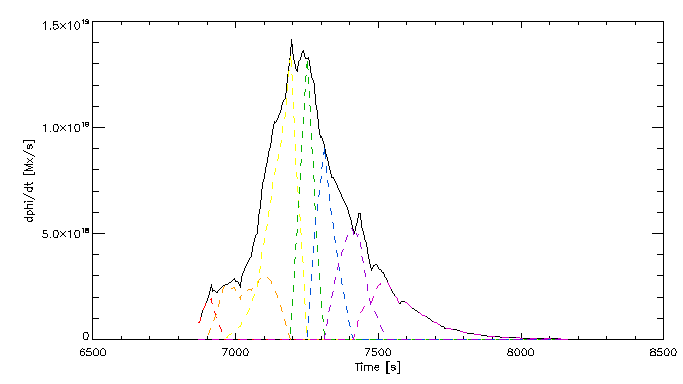 Trigger different loop retractions at different times.

Temporally staggered convolution.

Distribute flux transfer across different tubes.
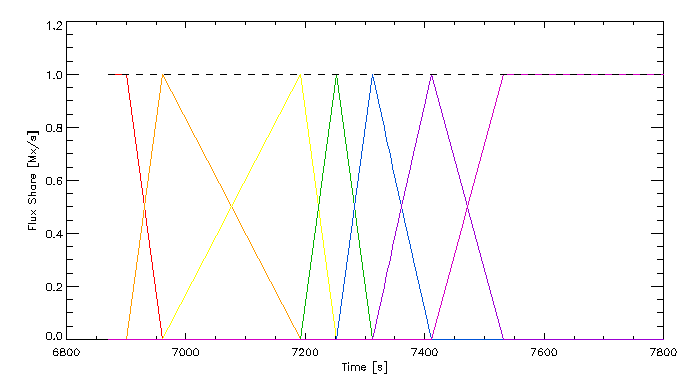 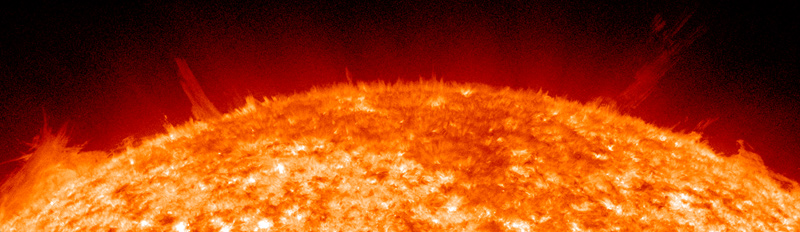 Callum Fairbairn |Spectral Synthesis
Results – Improved RHESSI and GOES
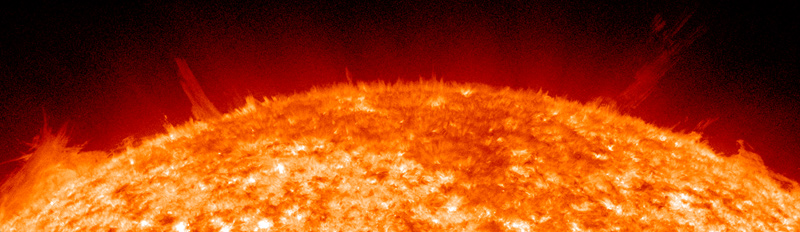 Callum Fairbairn |Spectral Synthesis
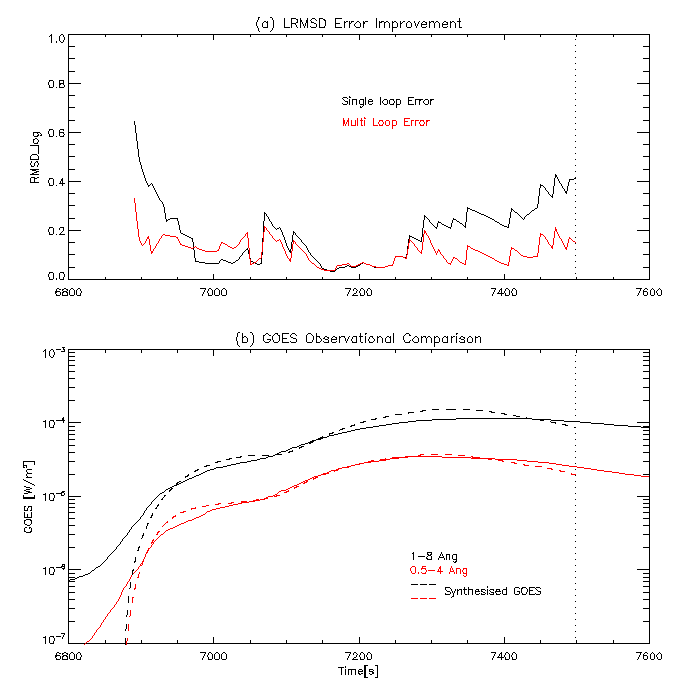 Results – Improved RHESSI and GOES
Figure 9: RHESSI and GOES Comparisons
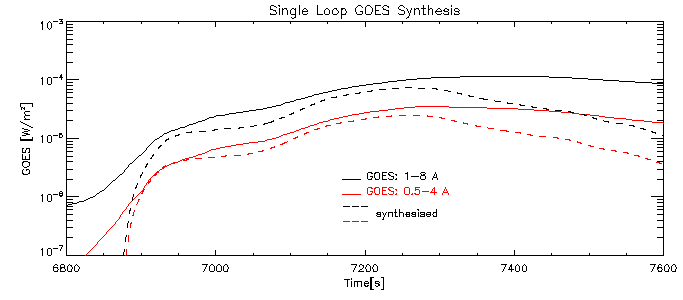 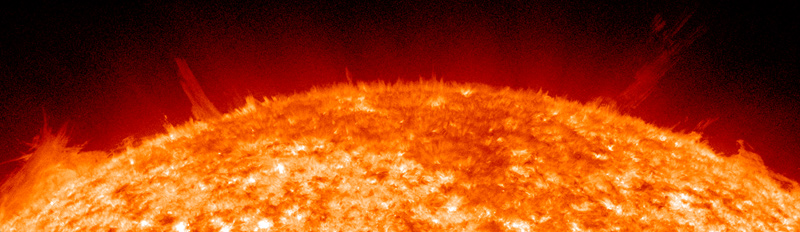 Callum Fairbairn |Spectral Synthesis
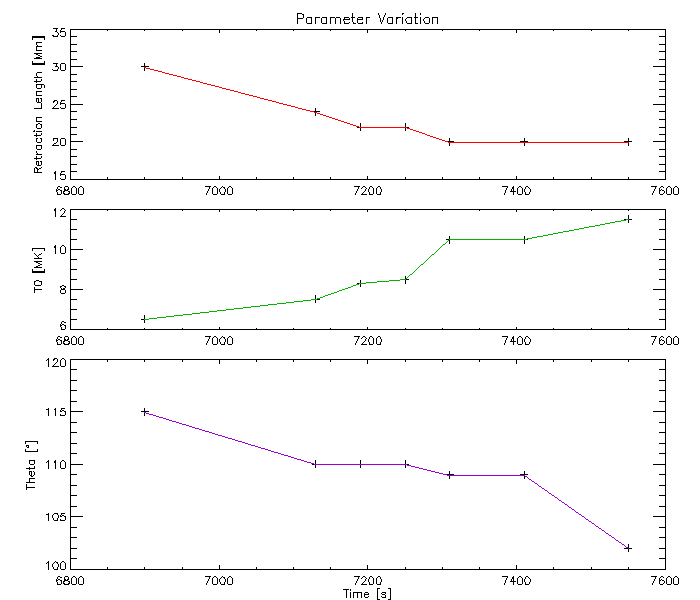 Results – Parameter Trends
Retraction length decreases.

Apex temperature increases.

Angle decreases.
Figure 10: Parameter Trends
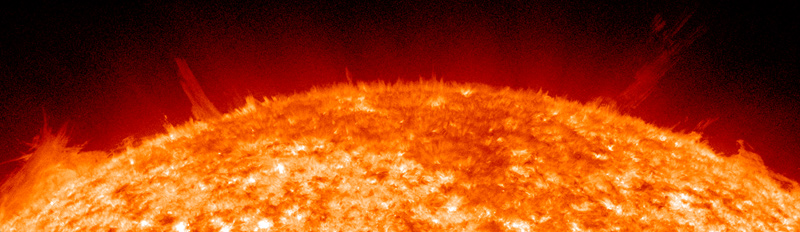 Callum Fairbairn |Spectral Synthesis
Theoretical Context?
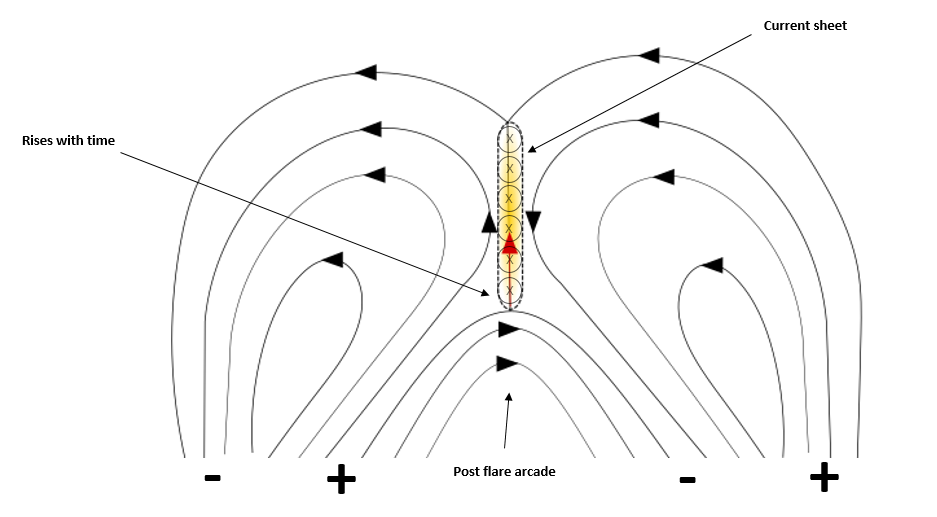 Figure 10: Non–Erupting flare setup
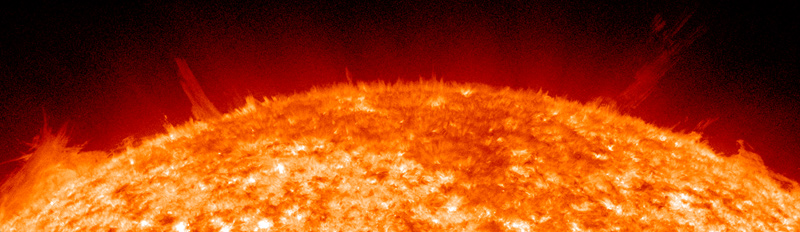 Callum Fairbairn |Spectral Synthesis
Conclusions and Looking to the Future
Multi Convolution method works – clearly improved fitting!

Parameter trends suggest enhancement in temperatures and densities.

Future: Incorporate further loops and investigate theoretical basis for parameter evolution.
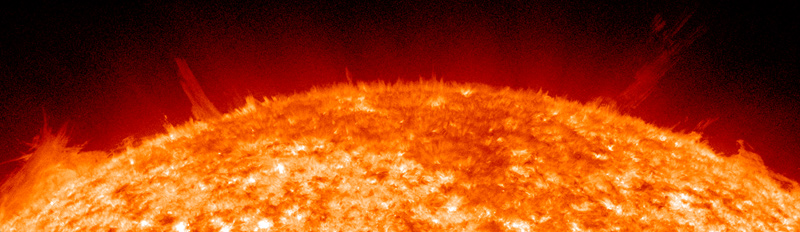 Callum Fairbairn |Spectral Synthesis
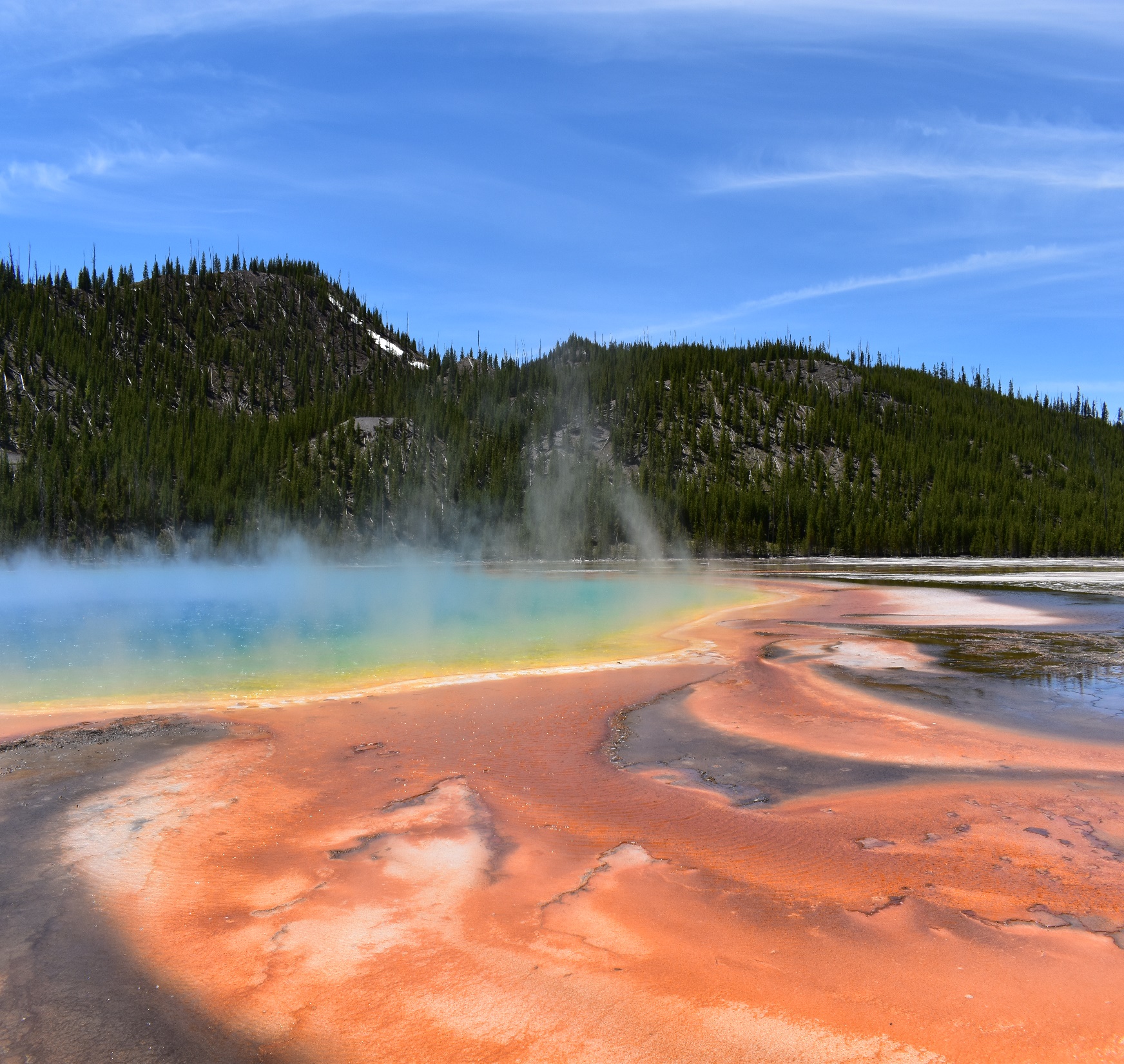 Thank you REU and Montana!

Questions…
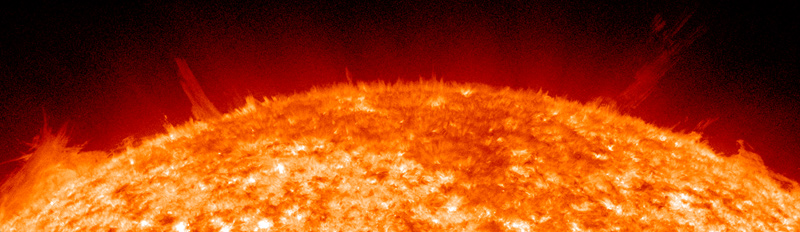 Callum Fairbairn |Spectral Synthesis
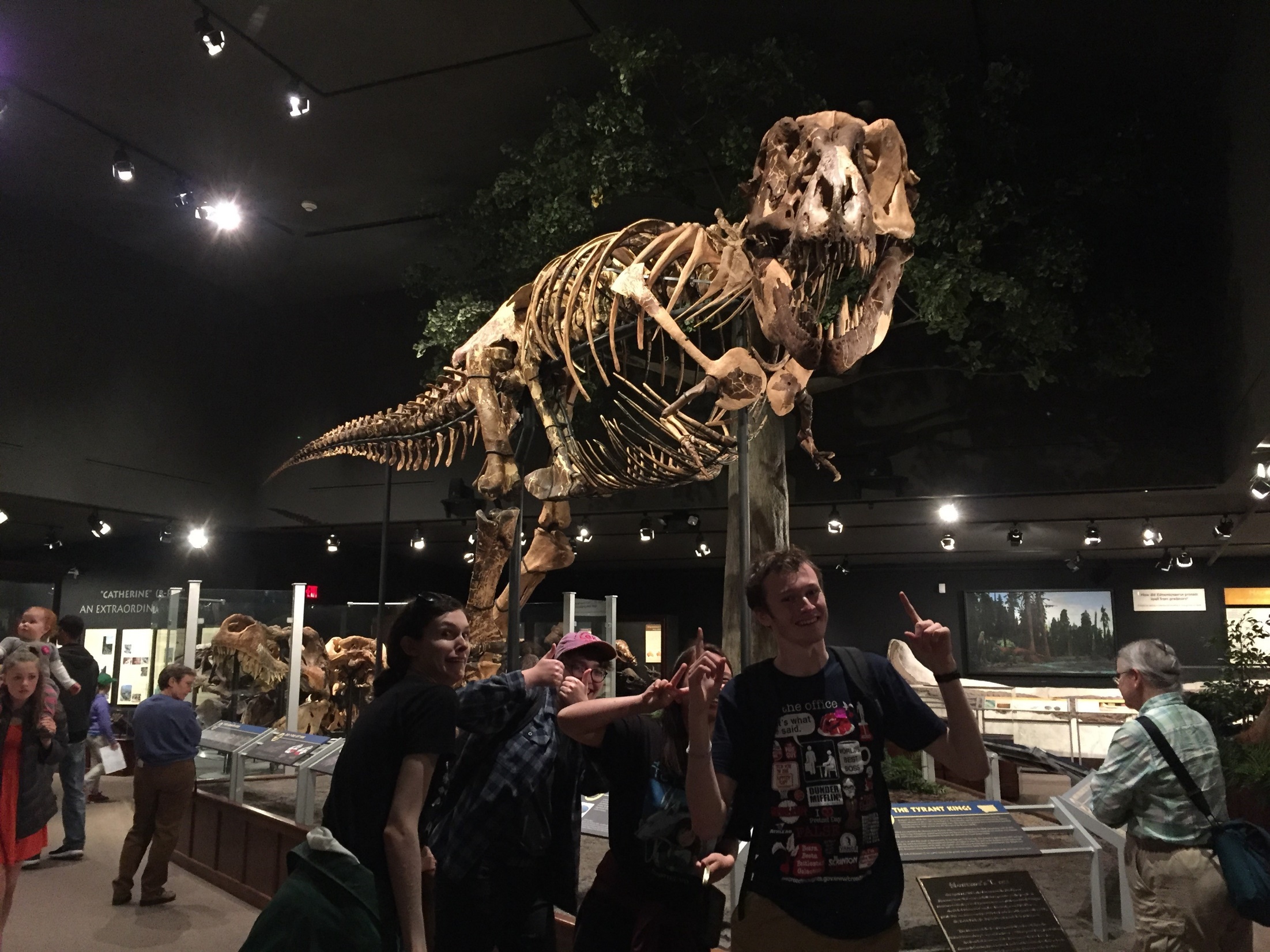 Thank you REU and Montana!

Questions…
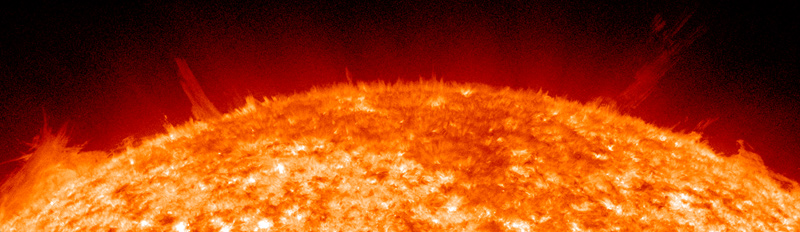 Callum Fairbairn |Spectral Synthesis
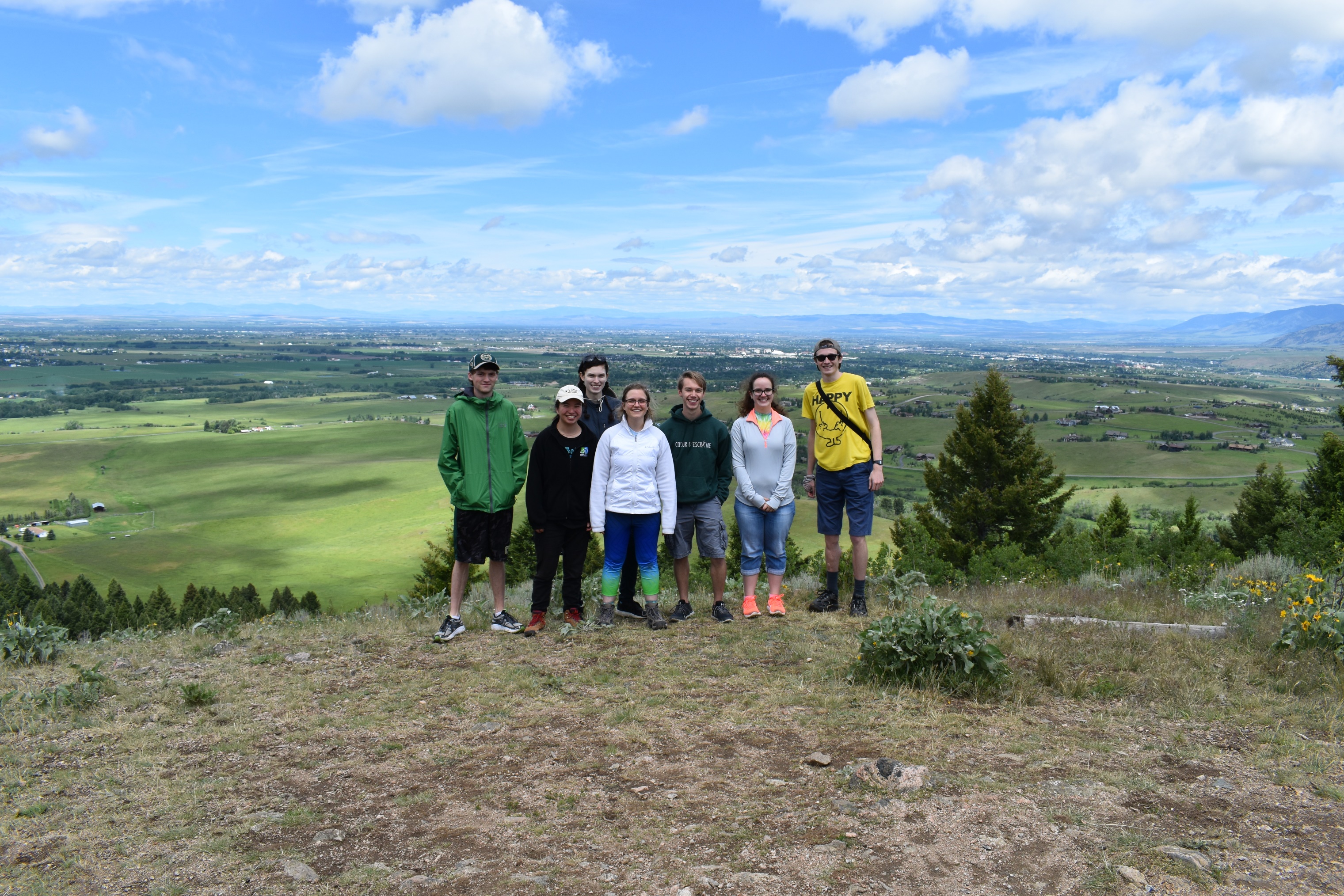 Thank you REU and Montana!

Questions…
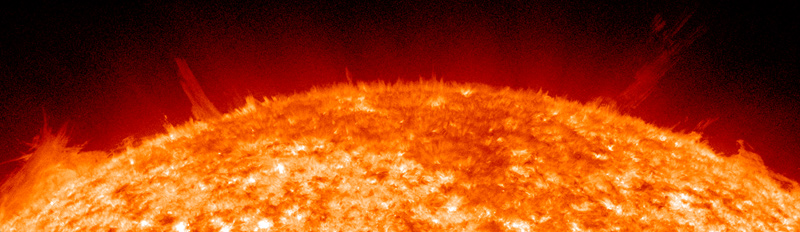 Callum Fairbairn |Spectral Synthesis
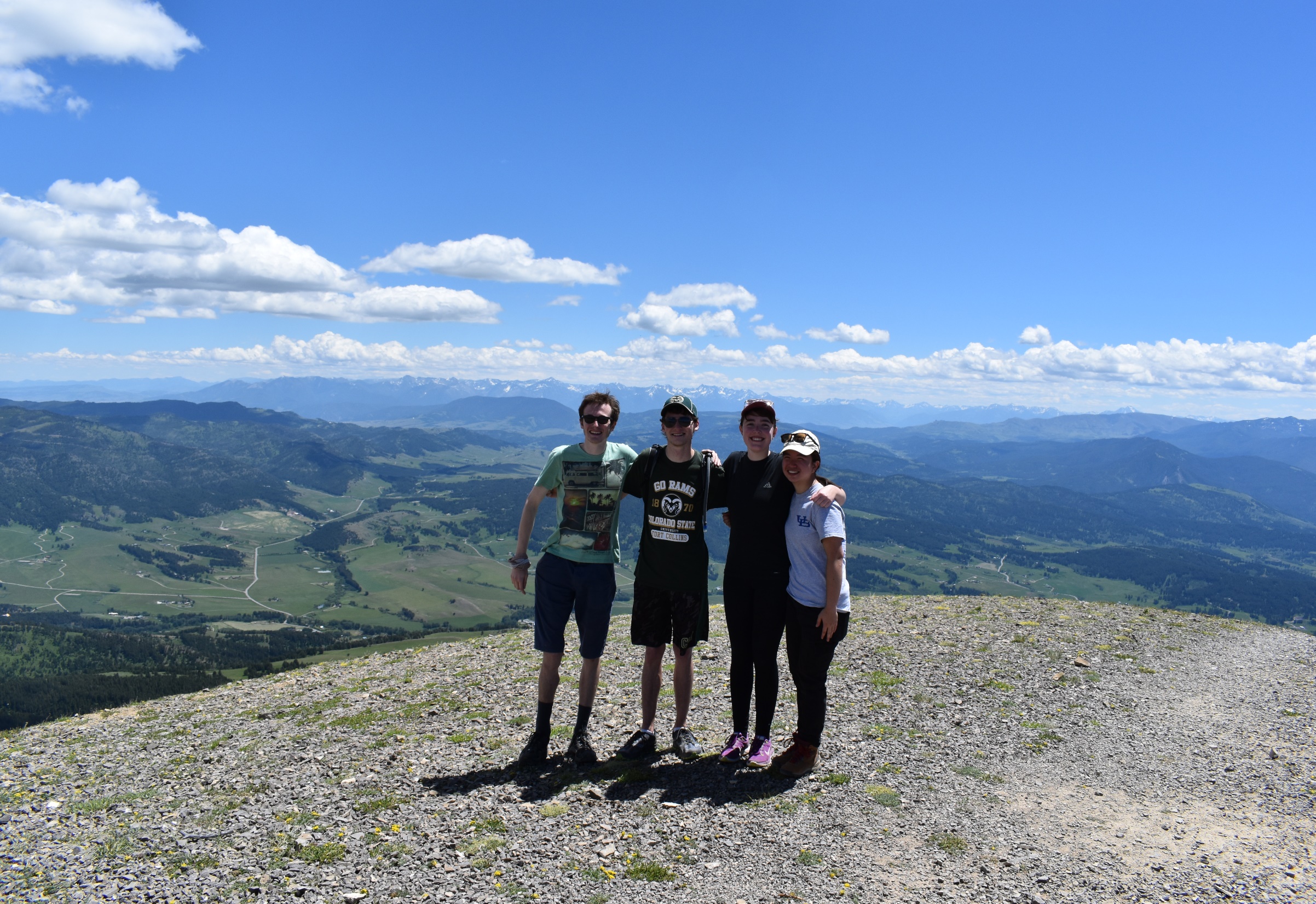 Thank you REU and Montana!

Questions…
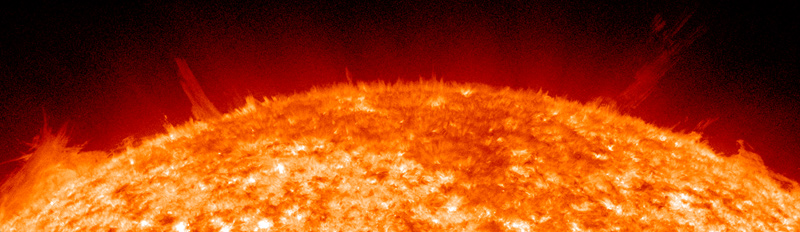 Callum Fairbairn |Spectral Synthesis
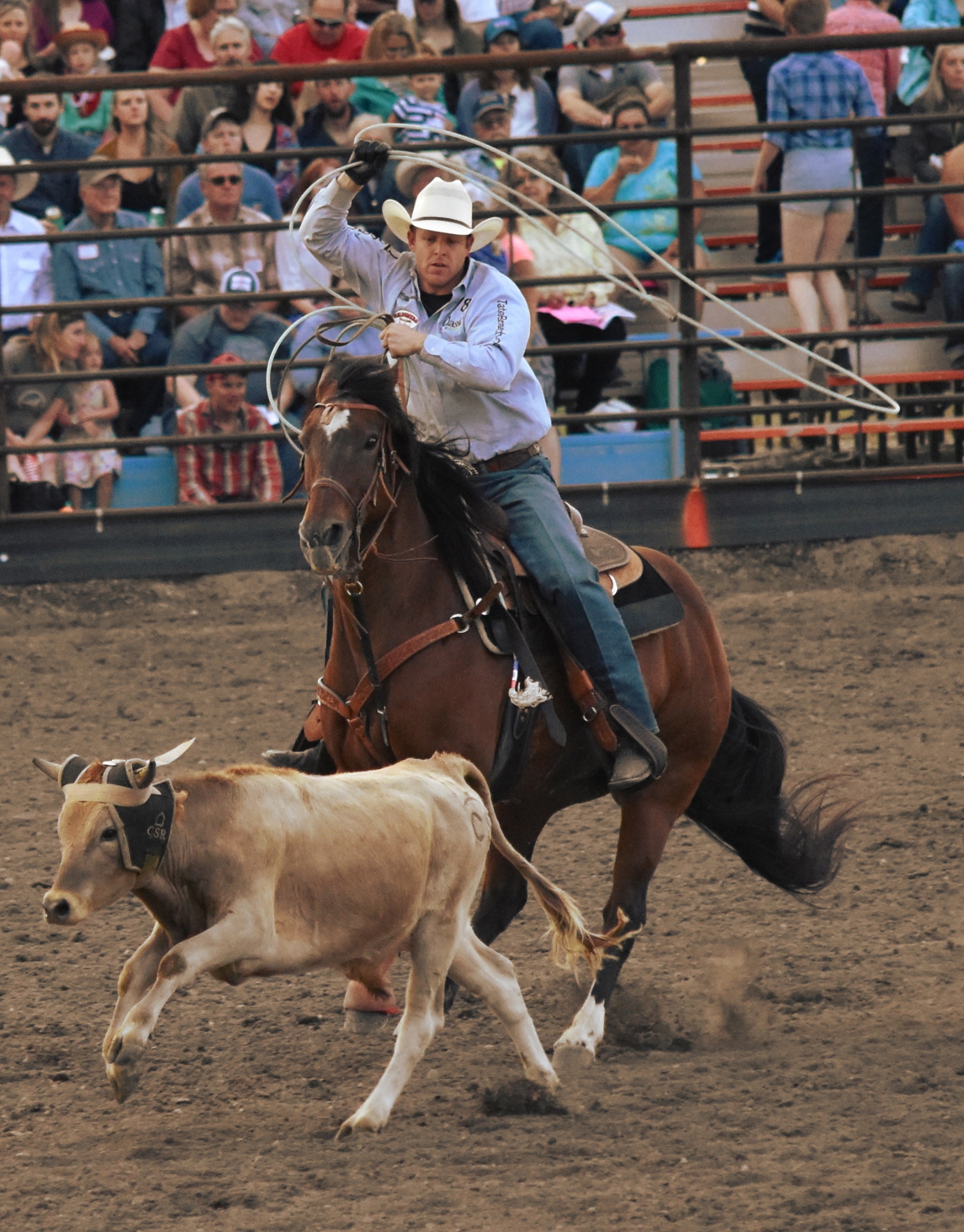 Thank you REU and Montana!

Questions…
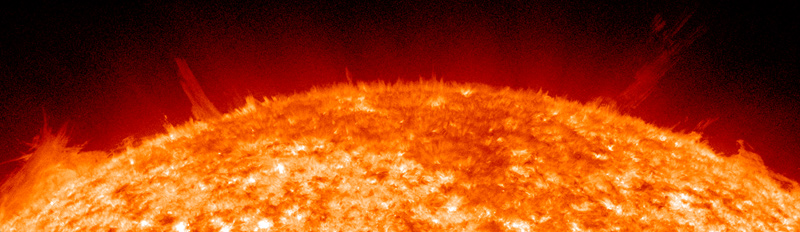 Callum Fairbairn |Spectral Synthesis
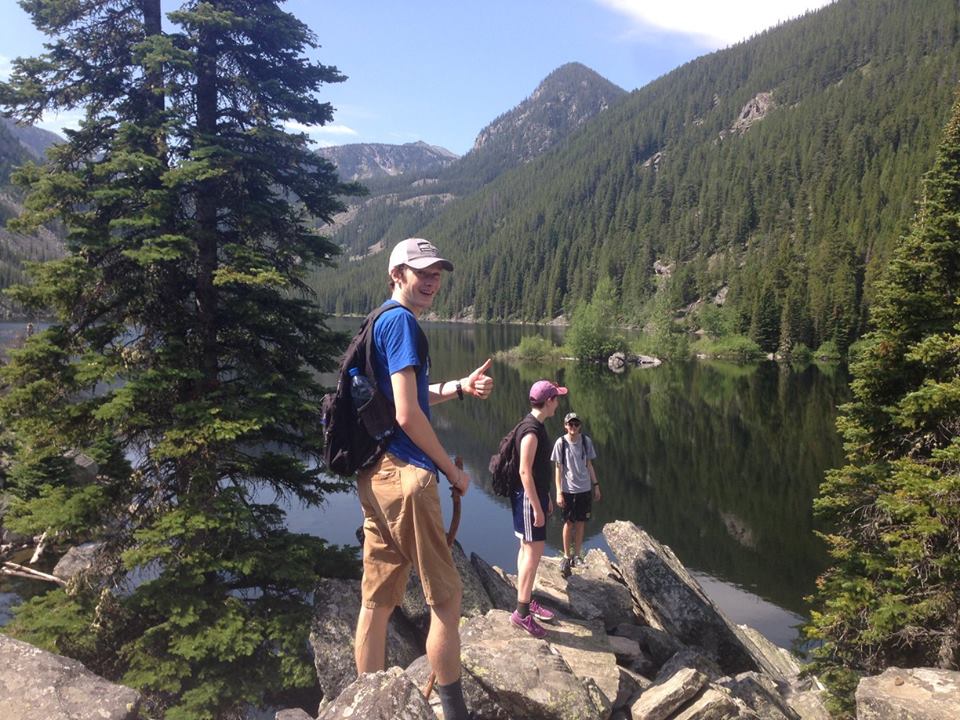 Thank you REU and Montana!

Questions…
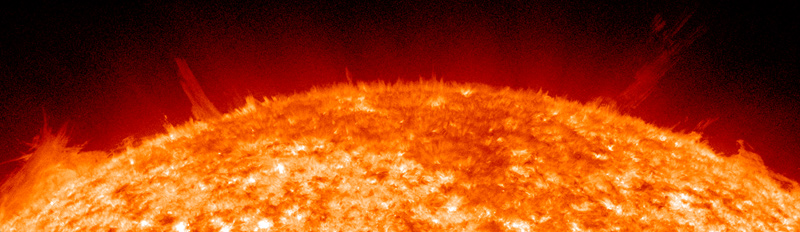 Callum Fairbairn |Spectral Synthesis
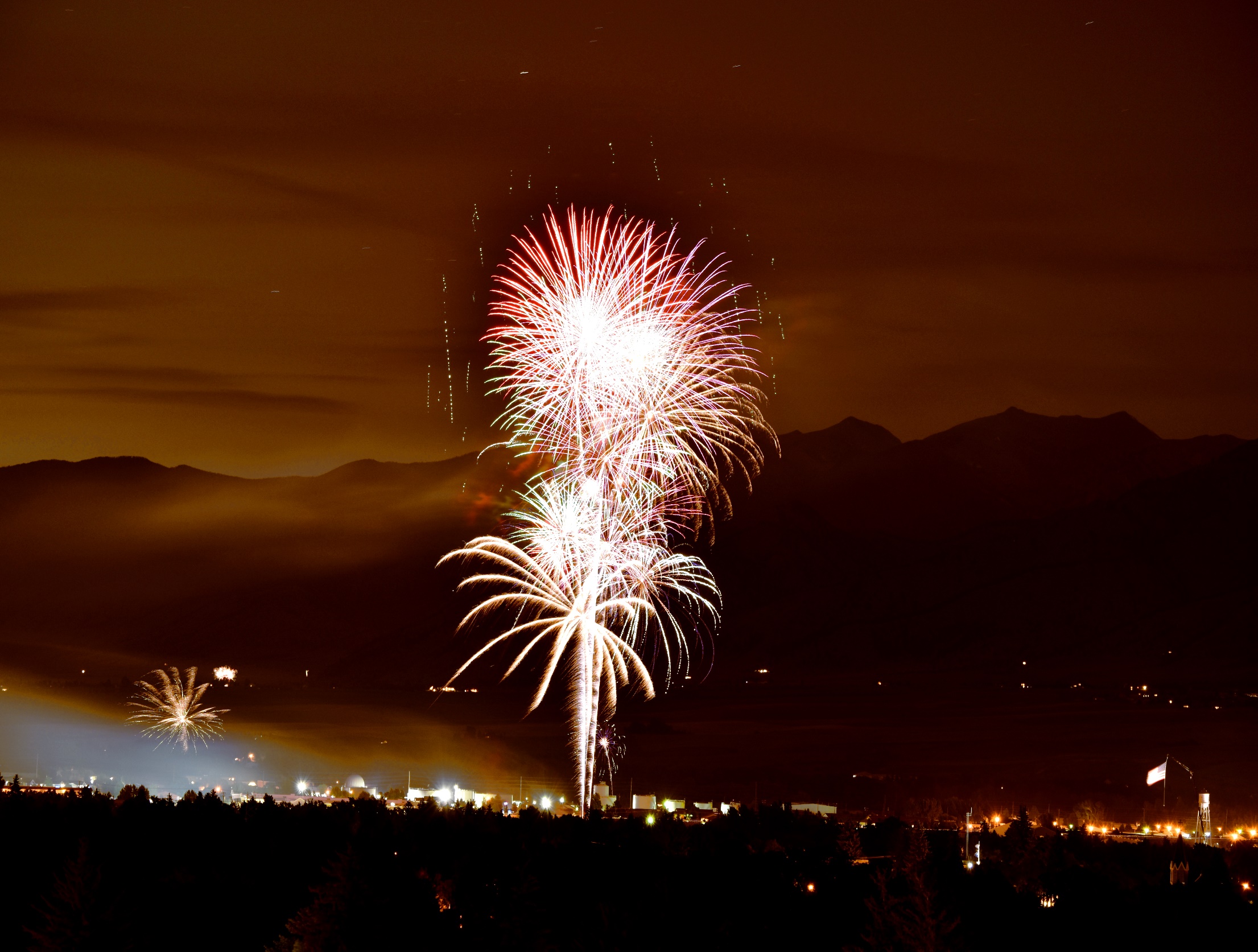 Thank you REU and Montana!

Questions…
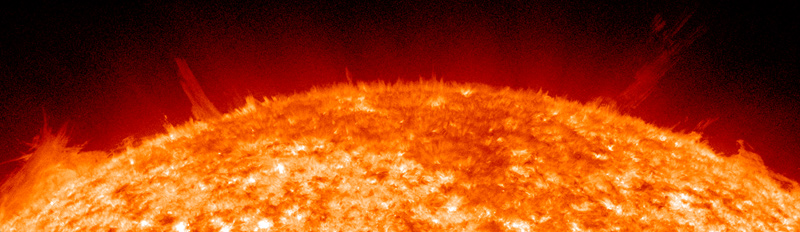 Callum Fairbairn |Spectral Synthesis